Урок русского языкаУМК «Планета знаний»учебник Желтовская Л. Я.4 класс
Учитель :
Крупенникова
Александра
Алексеевна
Прозвенелуже звонок – время начинать урок!
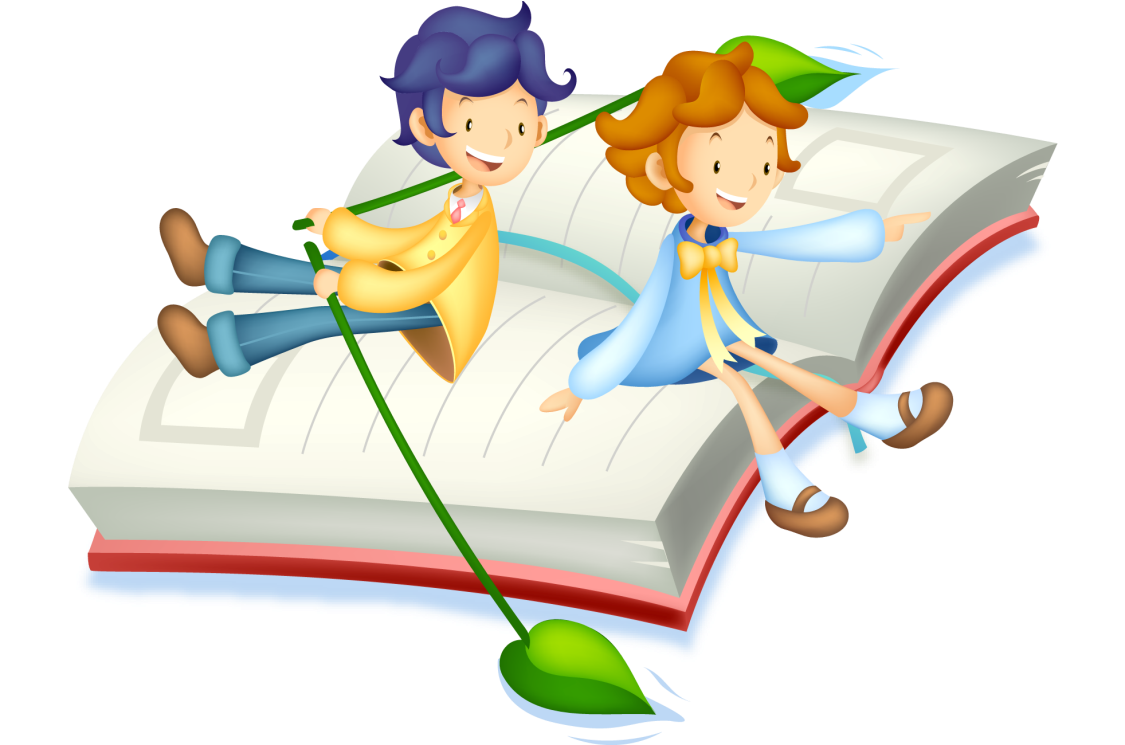 Сад

Рассадить

Садовый
Сад

Рассадить

Садовый
Сад

Садовый

Рассадить
В саду растут яблоки, груши, сливы.
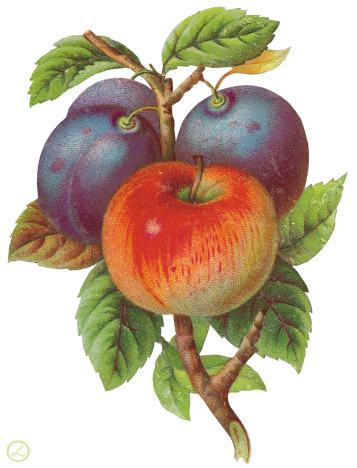 В  саду  растут  яблоки, груши,  сливы.
Тема урока:
Однородные члены предложения
Какие члены  предложения могут быть однородными?
Аня,  Алиса  и  Даша  любят  новогодние каникулы.

Девочки  к  празднику  готовят  подарки,  наряжают  елку.

На  елке  зажгутся  красные,  зеленые, синие  огоньки.
Списать предложения, вставить …, объяснить …, подчеркнуть … :
В ч . тверг мы  п . сали диктант повторяли сл . варные слова.

     В пятницу  мы  р.совали …  не з.кончили   р.боту.

     С пон.дельника до пятницы мы учимся … в су..оту  в.скресенье .тдыхаем.
Проверка:
В четверг мы  писали диктант и повторяли словарные слова. 

     В пятницу мы рисовали, но не закончили
     работу.

     С понедельника до пятницы мы учимся, а в
     субботу и воскресенье отдыхаем.
Работа по учебнику:
Выполнить упражнение № 3 на странице 124.
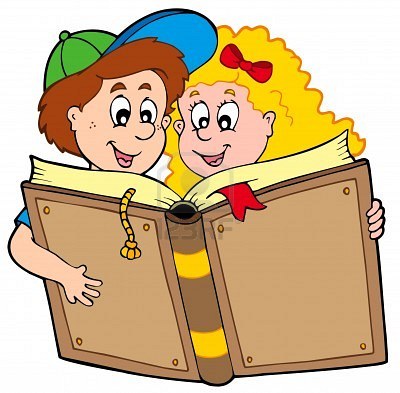 Домашнее задание:
Составить три предложения с однородными членами.
    Тема «Новогодние каникулы».
    Подчеркнуть главные и второстепенные члены предложения. Составить схемы.
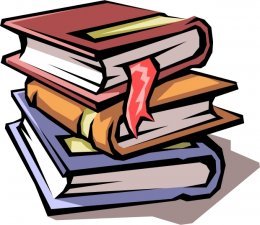 Спасибо за работу на уроке!
Молодцы!
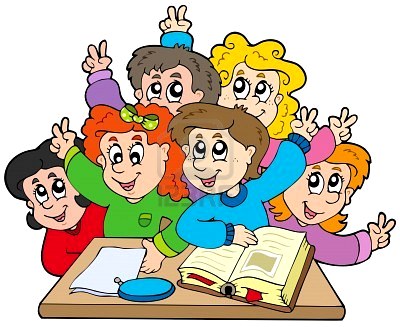